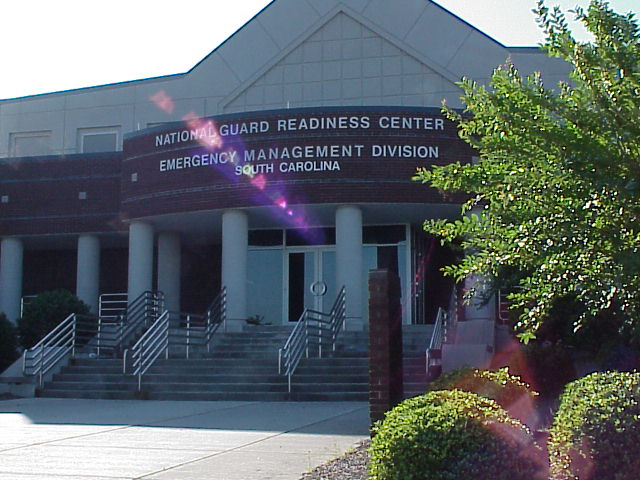 SOUTH CAROLINA EMERGENCY MANAGEMENT DIVISION
Disaster Update
January 2021
1
Agenda
SCEMD Mission
February 2020 Severe Storms
April 2020 Tornados
COVID-19
Disaster Cost Summary
2
SCEMD Mission
The South Carolina Emergency Management Division leads the state emergency management program by supporting local authorities to minimize the loss of life and property from all-hazard events.
3
[Speaker Notes: T]
February 2020 Severe Storms
Line of severe storms moved through South Carolina 6-7 February:
Most heavily impacted the western and northwestern counties 
Heavy rain, strong straight-line winds, and two confirmed tornadoes 
Rainfall totals in the most heavily affected counties ranged from 6.66” to 9.27” 
Storm Related Deaths: 1
Power Outages: 51,000 customers
4
February 2020 Severe Storms(cont)
Road/Bridge Closures: 100
Residential Damage: Limited and was not enough for a Small Business Administration declaration (more than 25 uninsured homes/businesses)
Infrastructure damage estimate: $13,312,232
5
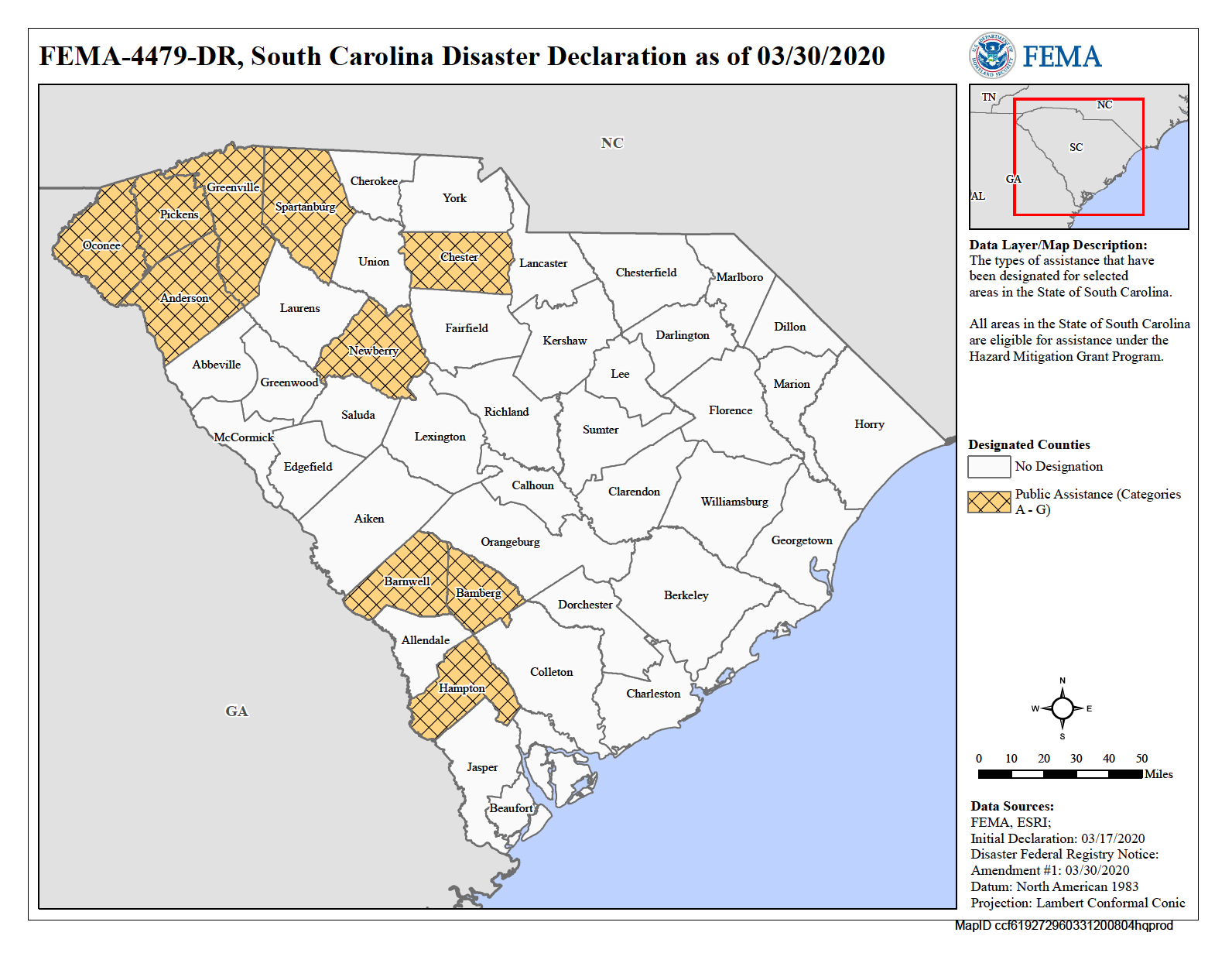 6
April 2020 Tornados
Several lines of severe storms impacted the state on the night of 12 April and into the morning of 13 April
Storms generated 27 tornadoes 
Heaviest hit areas included Hampton, Oconee and Pickens Counties
Storm related deaths: 9
Power outages: 290,000 customers
Road/Bridge Closures: 2,500
Sheltered Population: 236
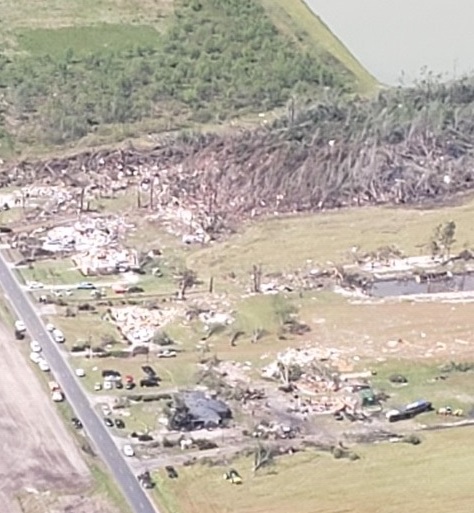 7
April 2020 Tornados (cont)
Residential damage total: 1,581
Destroyed: 211
Major Damage: 217
Minor Damage: 305
Affected: 848
SBA Assistance: $6,781,500
FEMA Individual Assistance: $5,365,831
Infrastructure damage estimate: $24,040,690
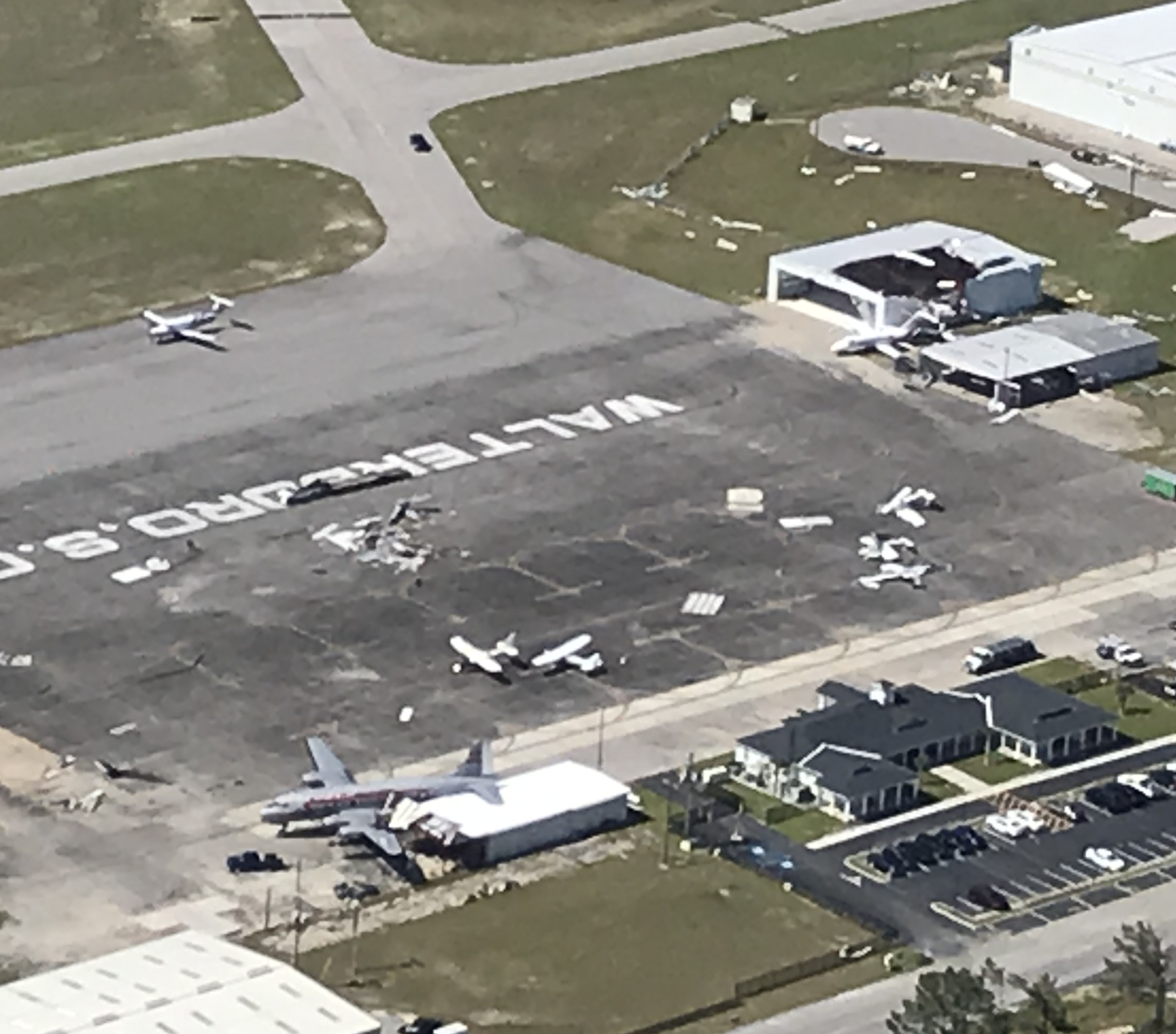 8
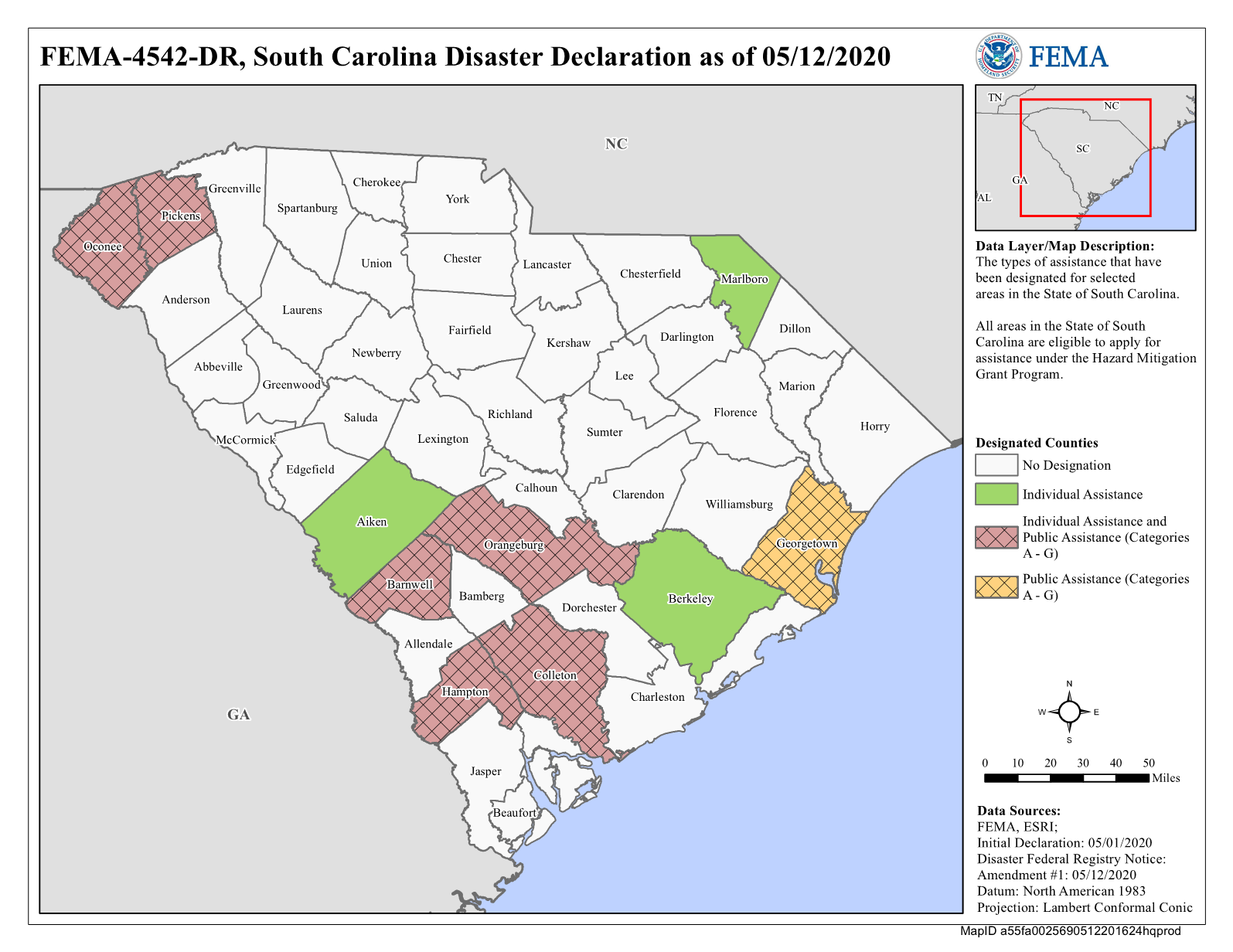 9
COVID-19
Different than natural disasters with no:
Evacuation
Road and bridge closures
Power outages
Residential and business damages
Logistics requests: Over 4,200 and counting
Personal Protective Equipment
Cleaning supplies
Testing support
Emergency Protective Measures Estimate: $293.8M
10
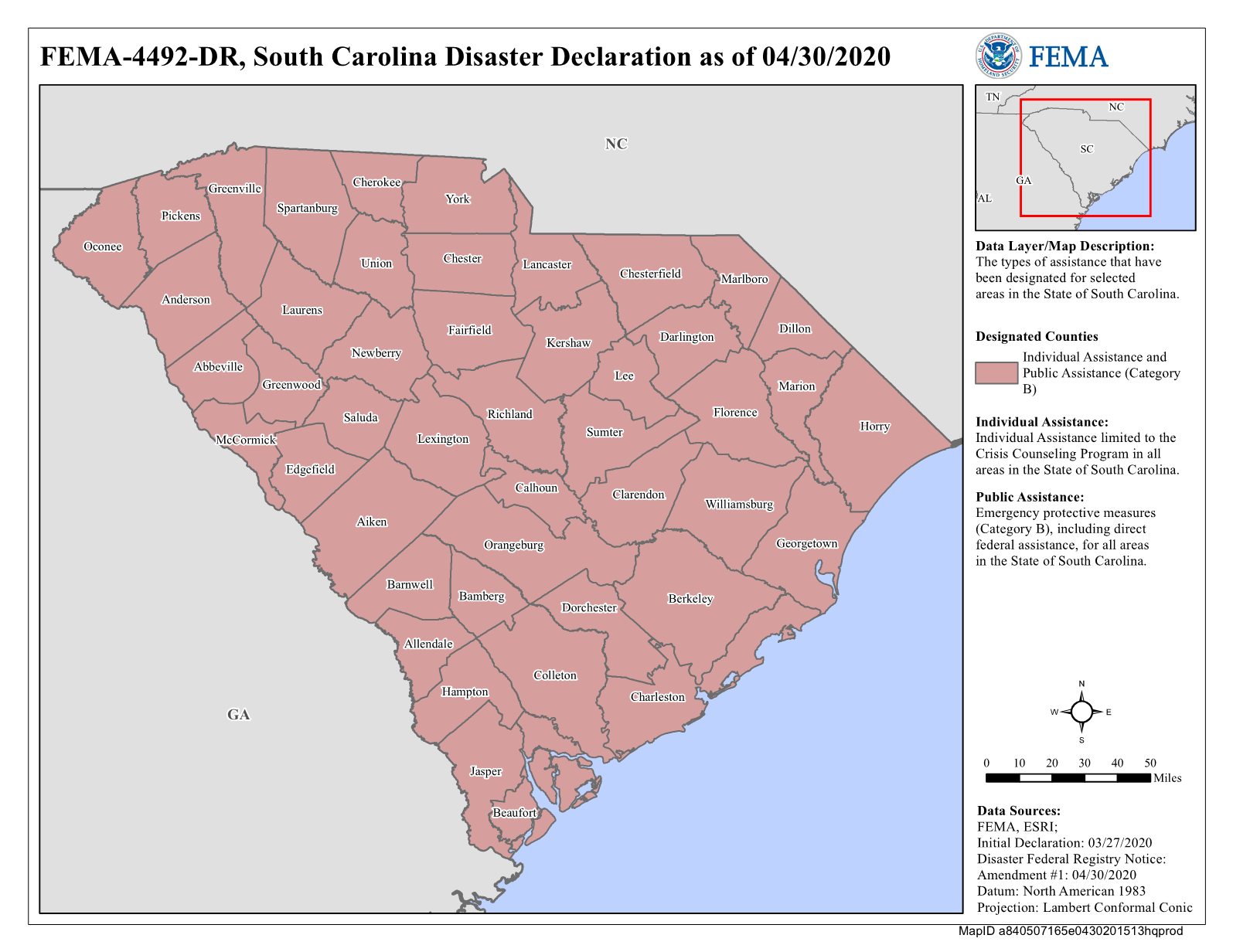 11
Major Federal Programs
Federal Emergency Management Agency (FEMA)
Individual Assistance - Families and individuals
Public Assistance - Government organizations and certain non-profits
Hazard Mitigation Grant Program – Designed to reduce impacts of future disasters
Small Business Administration
Physical Disaster Loans
Economic Injury Disaster Loans
12
FEMA Program Non-Federal 
Cost Share
Public Assistance – 25%
Individual Assistance 
Housing 100% funded 
Other Needs Assistance – 25%
Hazard Mitigation Grant Program: 25%
Disaster Declaration Summary
December 2020
Disaster Declaration Summary(cont)
December 2020
Non-Federal Share SummaryBy Disaster
1    Includes an original appropriation of $7,439,969 and moving $8,994,659 from 2015 Flood surplus State appropriation
2     Original appropriation was $72,000,000; reduced by funds reallocated to 2014 Ice Storm ($8,994,659), Hurricane   
      Irma ($9,629,240), and 2015 Flood Voluntary Agency Housing Repair Assistance ($500,000)
3    Original appropriation of $68 million included $700,000 earmarked for Nichols
4    Funds reallocated from 2015 flood appropriation, not a separate appropriation of funds
5      Original appropriation of $22 million included $420,000 earmarked for Horry generators
December 2020
Non-Federal Share SummaryBy Disaster (cont)
1 Inclusive of all applicants, including PNPs and hospitals. A portion of these costs will be offset by Coronavirus Relief Fund (CRF) funding from the Department of Administration. 
2 Required Payment to FEMA of state share of Individual Assistance Other Needs Assistance (ONA) program costs.
December 2020
Disaster Non-Federal Share Summary
1 SCEMD requested $75,538,871 in Coronavirus Relief Fund (CRF) monies to cover the non-Federal share of COVID-19 Public Assistance (PA) projects.  These funds cannot be used for the non-Federal share of costs related to other disasters.
December 2020
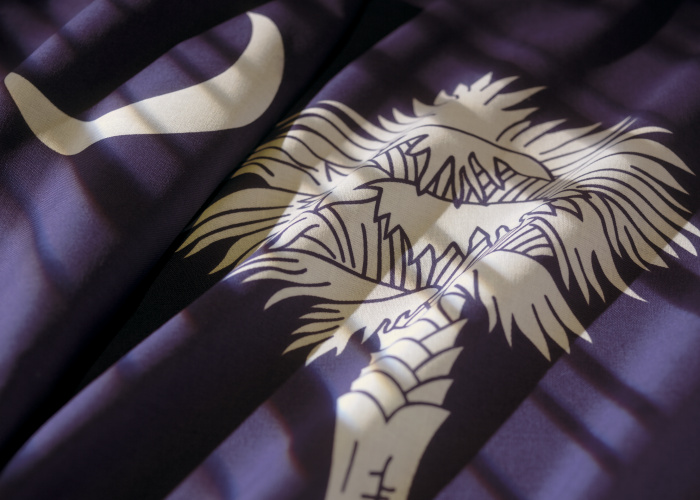 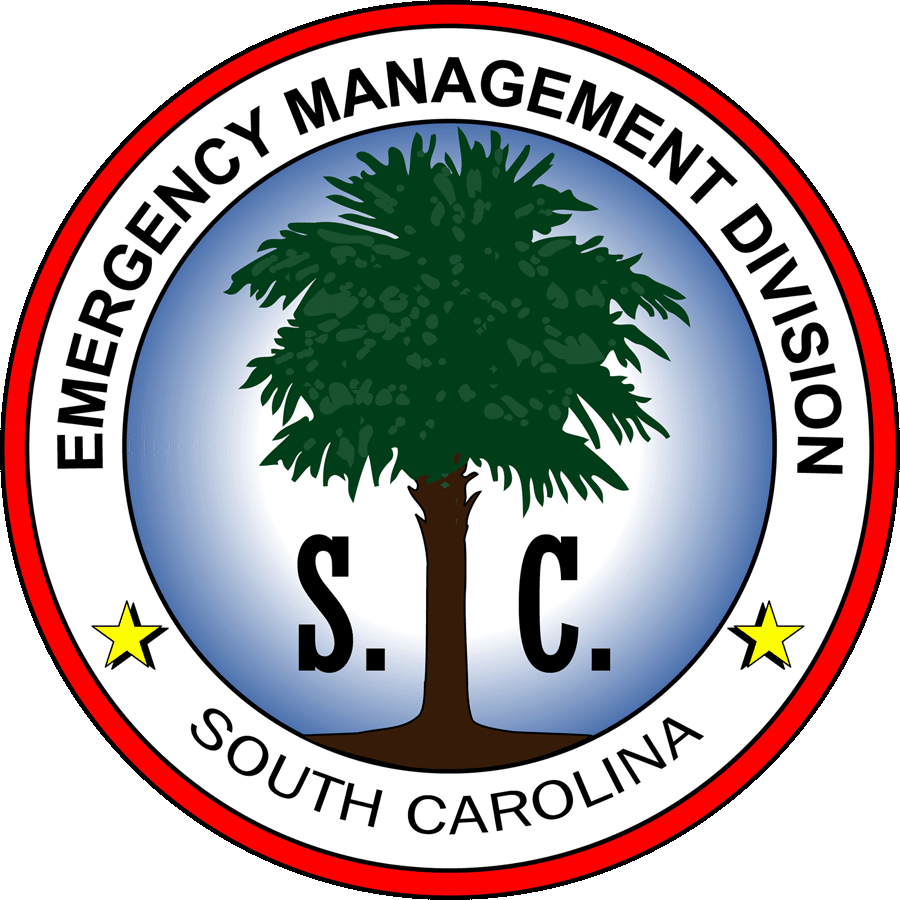 19